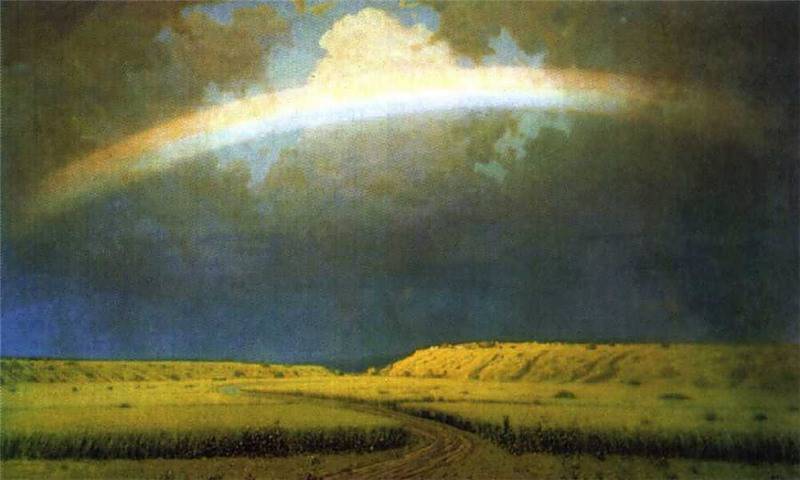 ГБОУ ЦО «Санкт-Петербургский дворец творчества юных»
                                       СОШ № 660
Пейзажи А.И.Куинджи
Демонстрационный материал
к мастерской  построения знаний 
«Жизнь, отданная искусству»
Учитель Васильева В.А.
Санкт-Петербург 2012
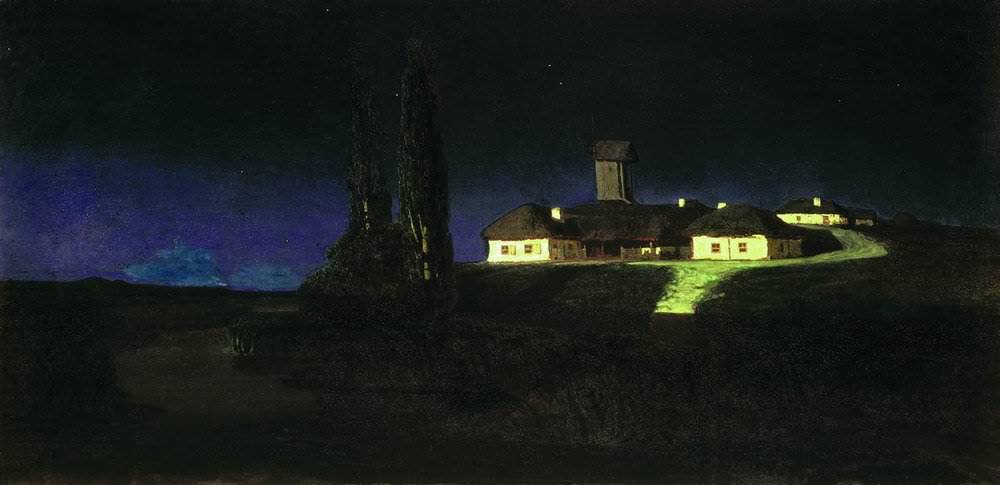 Украинская ночь. 1876 (ГТГ)
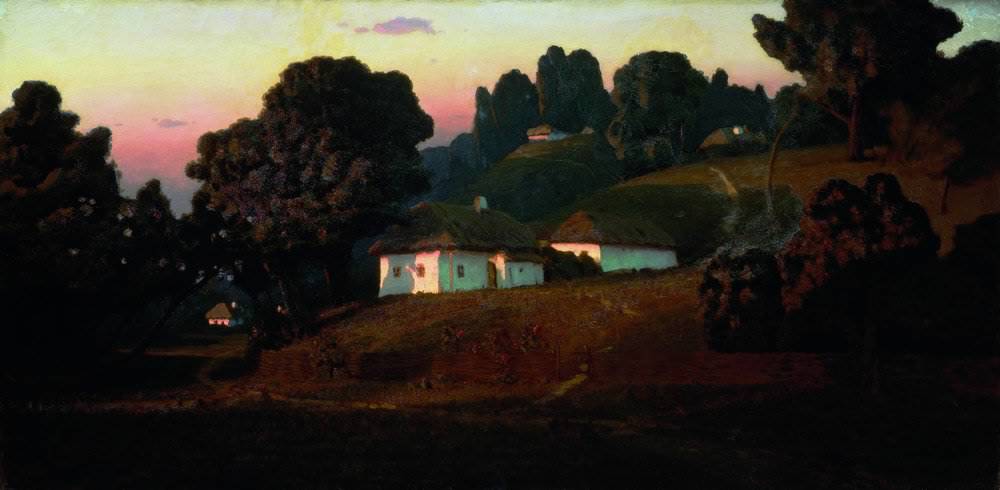 Вечер на Украине. 1878 (ГРМ)
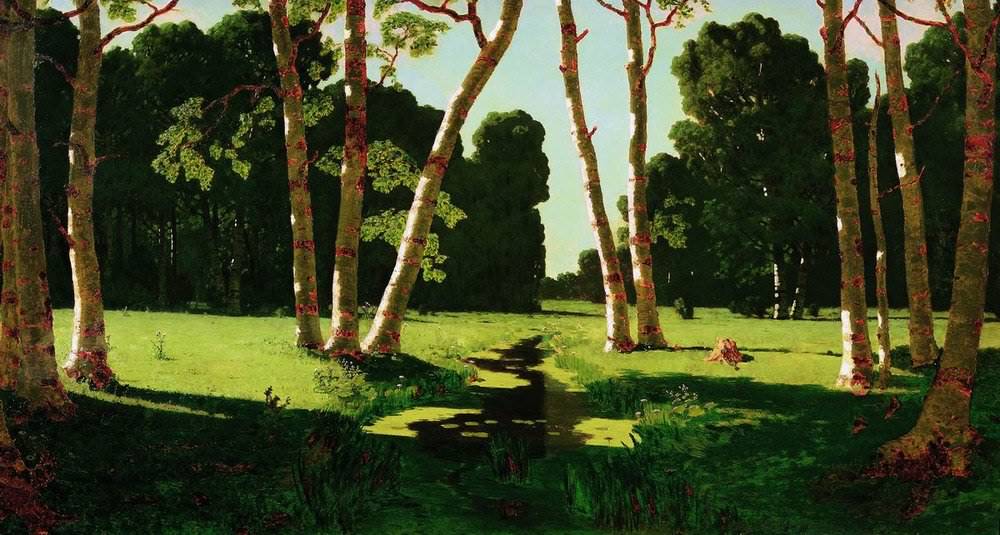 Берёзовая роща. 1879 (ГТГ)
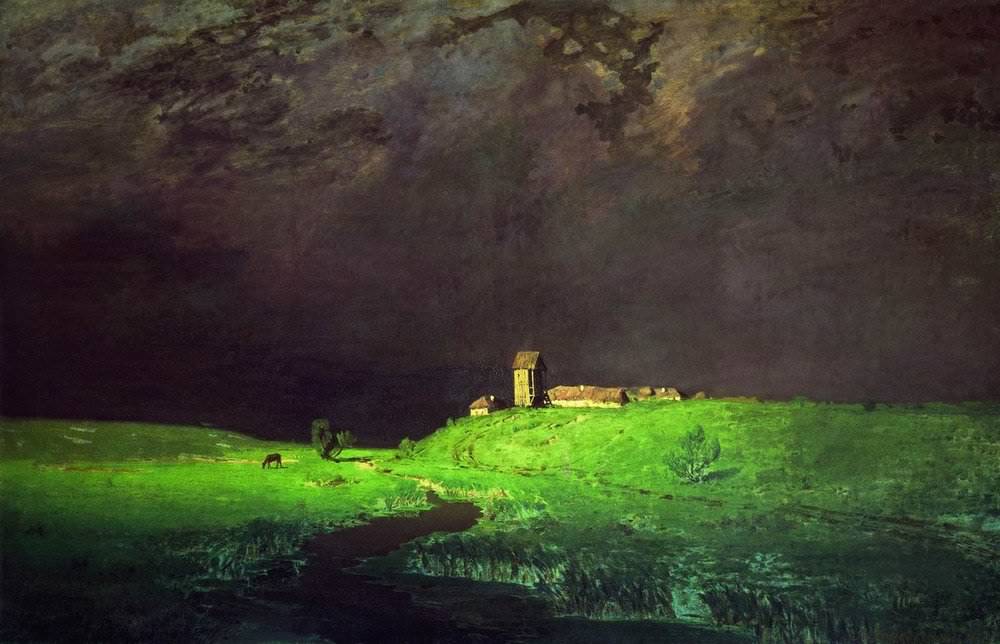 После дождя. 1879 (ГТГ)
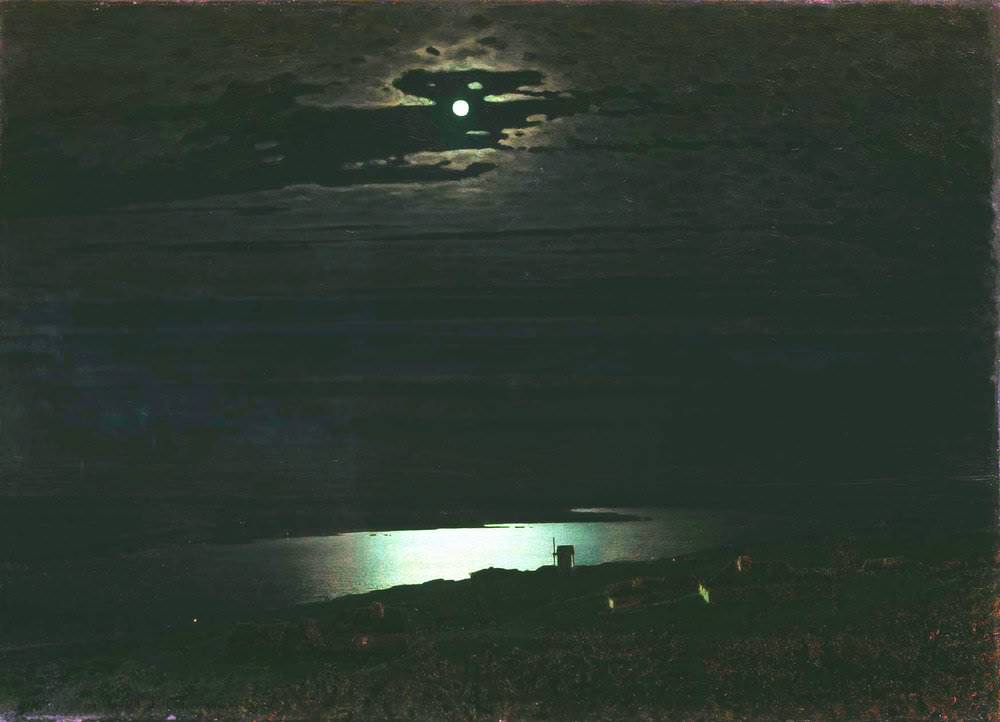 Лунная ночь на Днепре. 1880 (ГРМ)
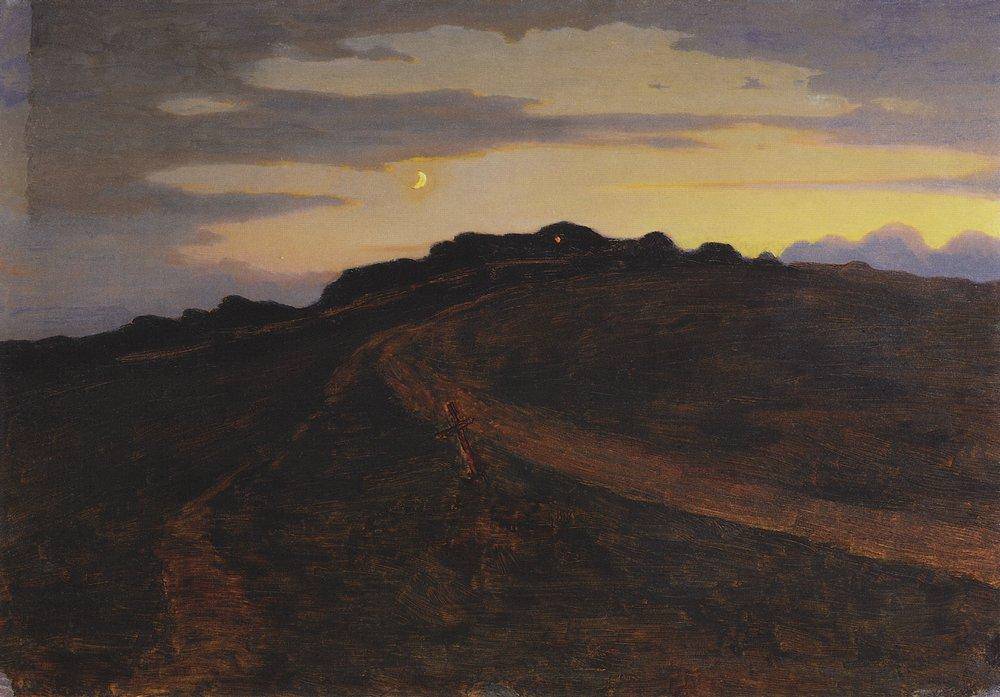 Сумерки. ГРМ
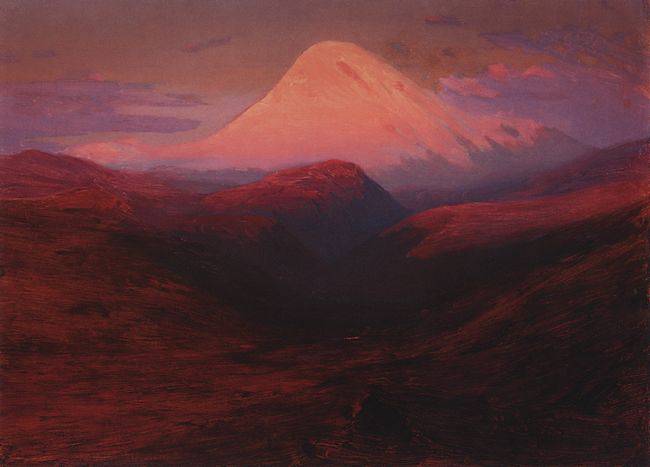 Эльбрус  вечером. 1898 – 1908 (ГРМ)
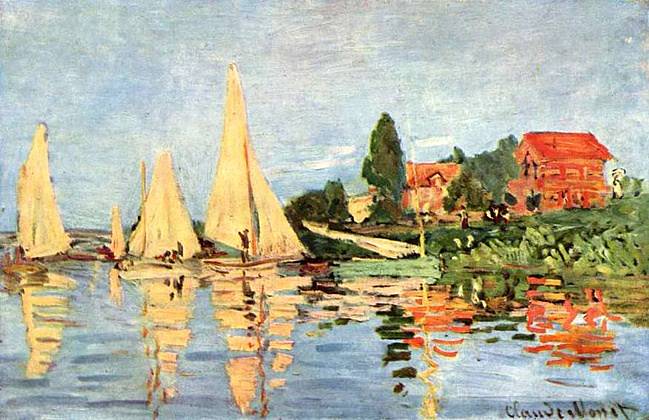 Клод Моне. Регата в Аржантёе
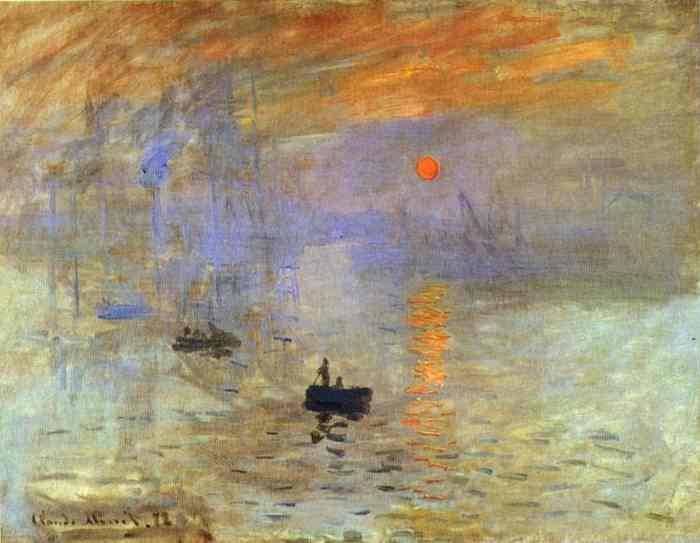 Клод Моне. Впечатление. Восход солнца. 1872
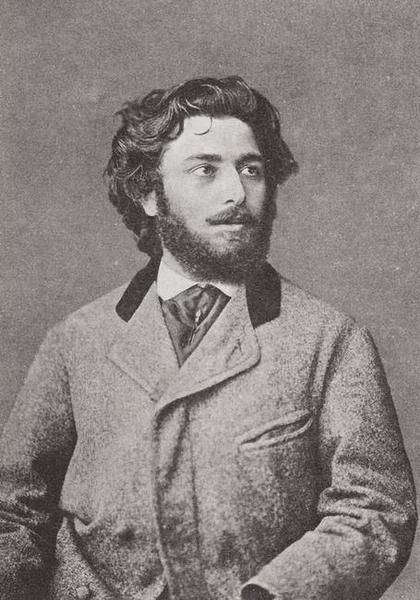 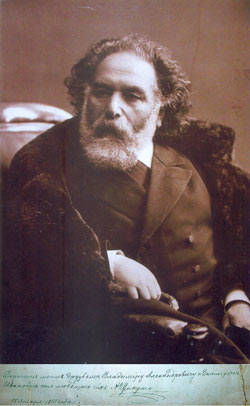 А.И.Куинджи.  1870
А.И.Куинджи.  1907
РЕСУРСЫ
1. http://images.yandex.ru/yandsearch?text=куинджи картины
2.  http://images.yandex.ru/yandsearch?text=клод моне картины
3.  http://images.yandex.ru/yandsearch?text=куинджи портреты